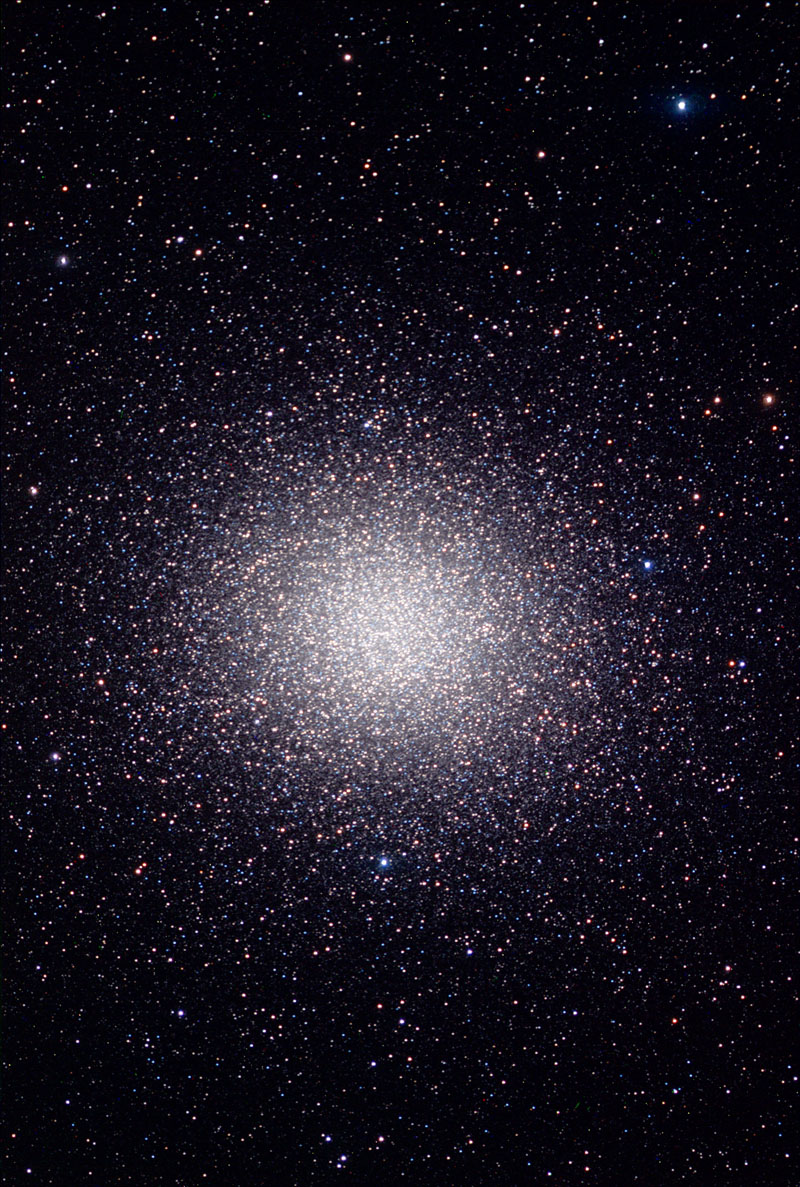 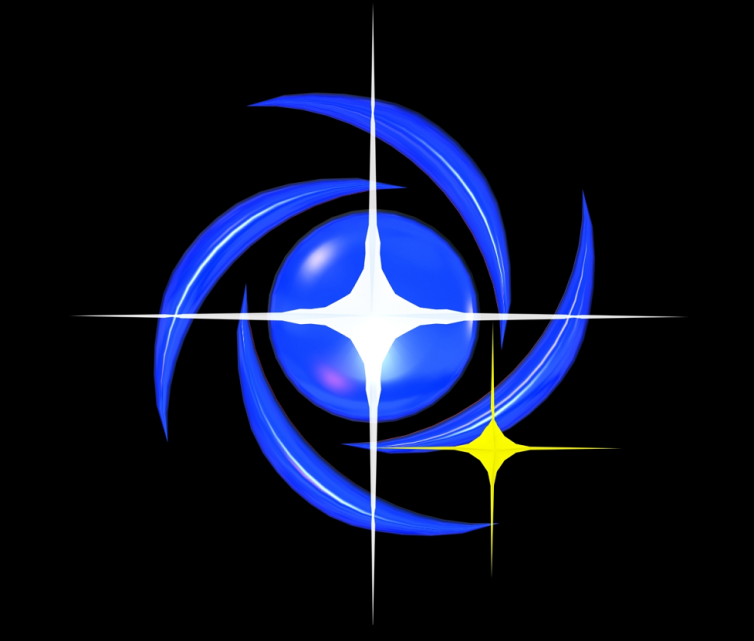 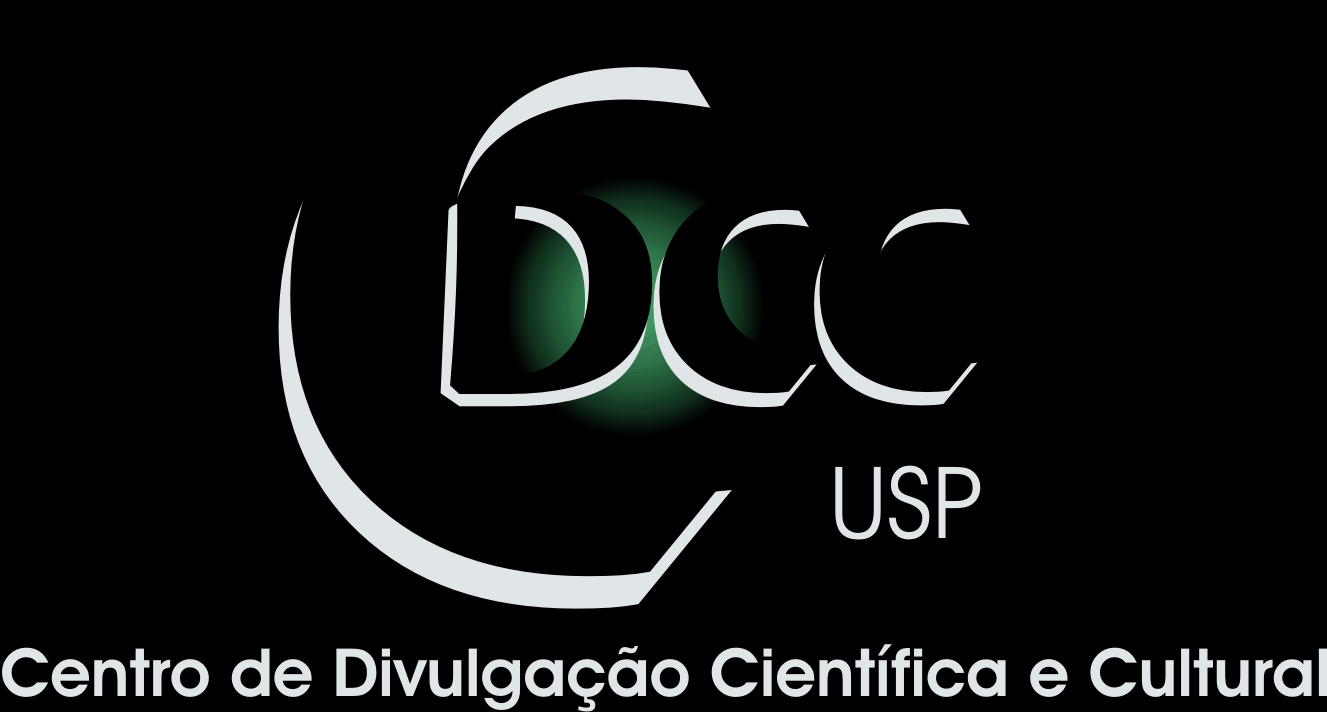 Centro de Divulgação da Astronomia
Observatório Dietrich Schiel
Aglomerados estelares
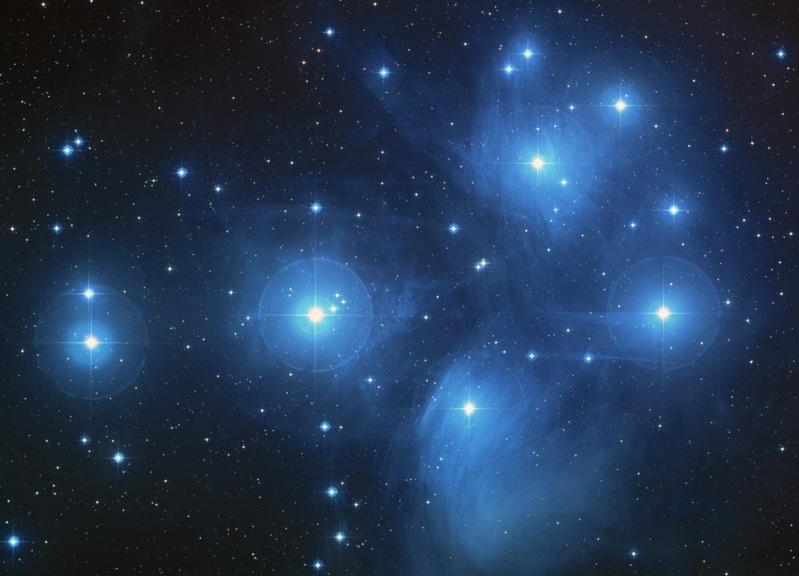 André Luiz da Silva
Observatório Dietrich Schiel
Imagem de fundo: céu de São Carlos na data de fundação do observatório Dietrich Schiel (10/04/86, 20:00 TL) crédito: Stellarium
Imagens em primeiro plano: à esquerda, aglomerado das Plêiades, à direita, aglomerado Omega Centauri. Crédito das imagens: Telescópio Espacial Hubble.
Observando o céu...
Hyades
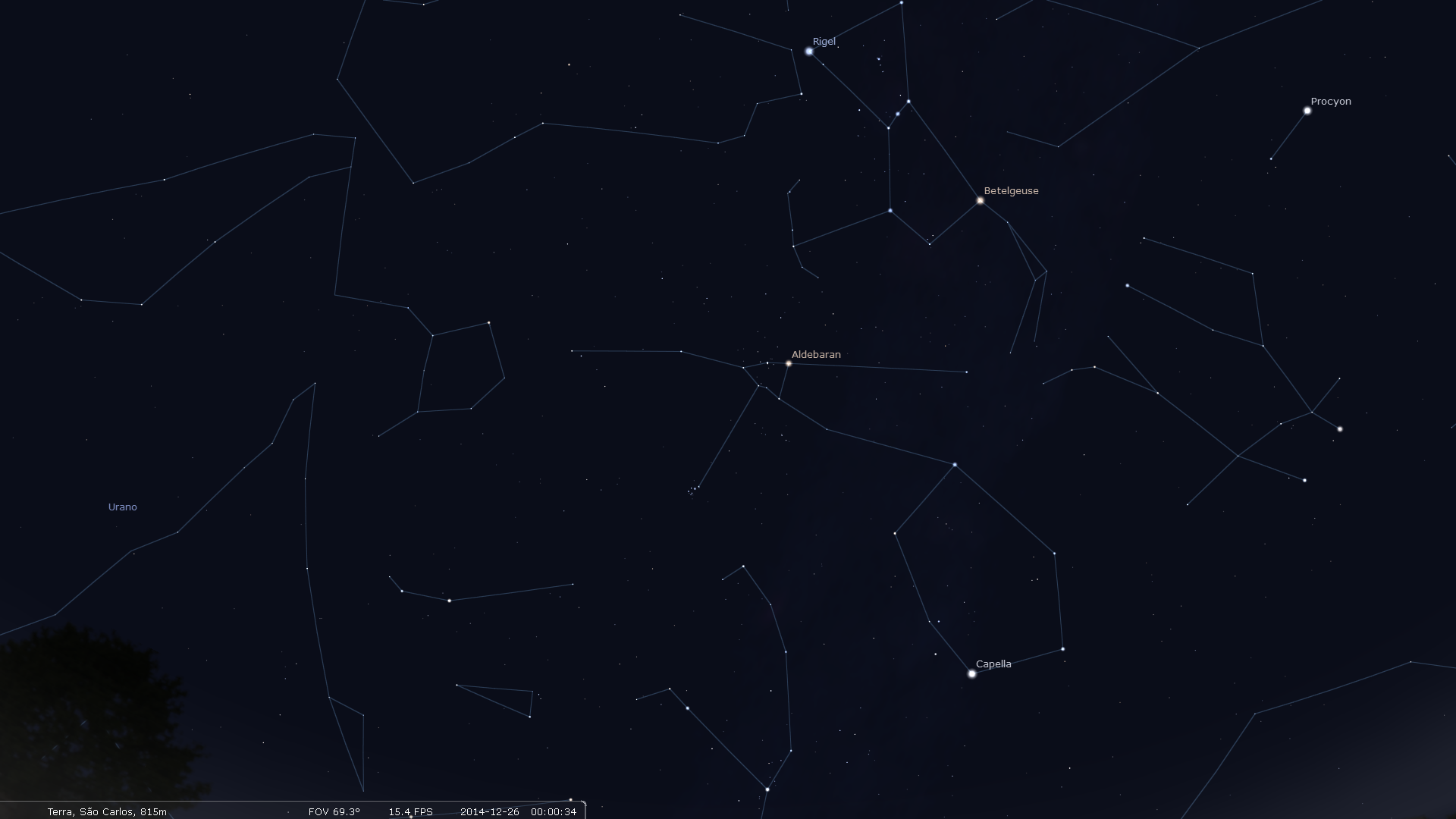 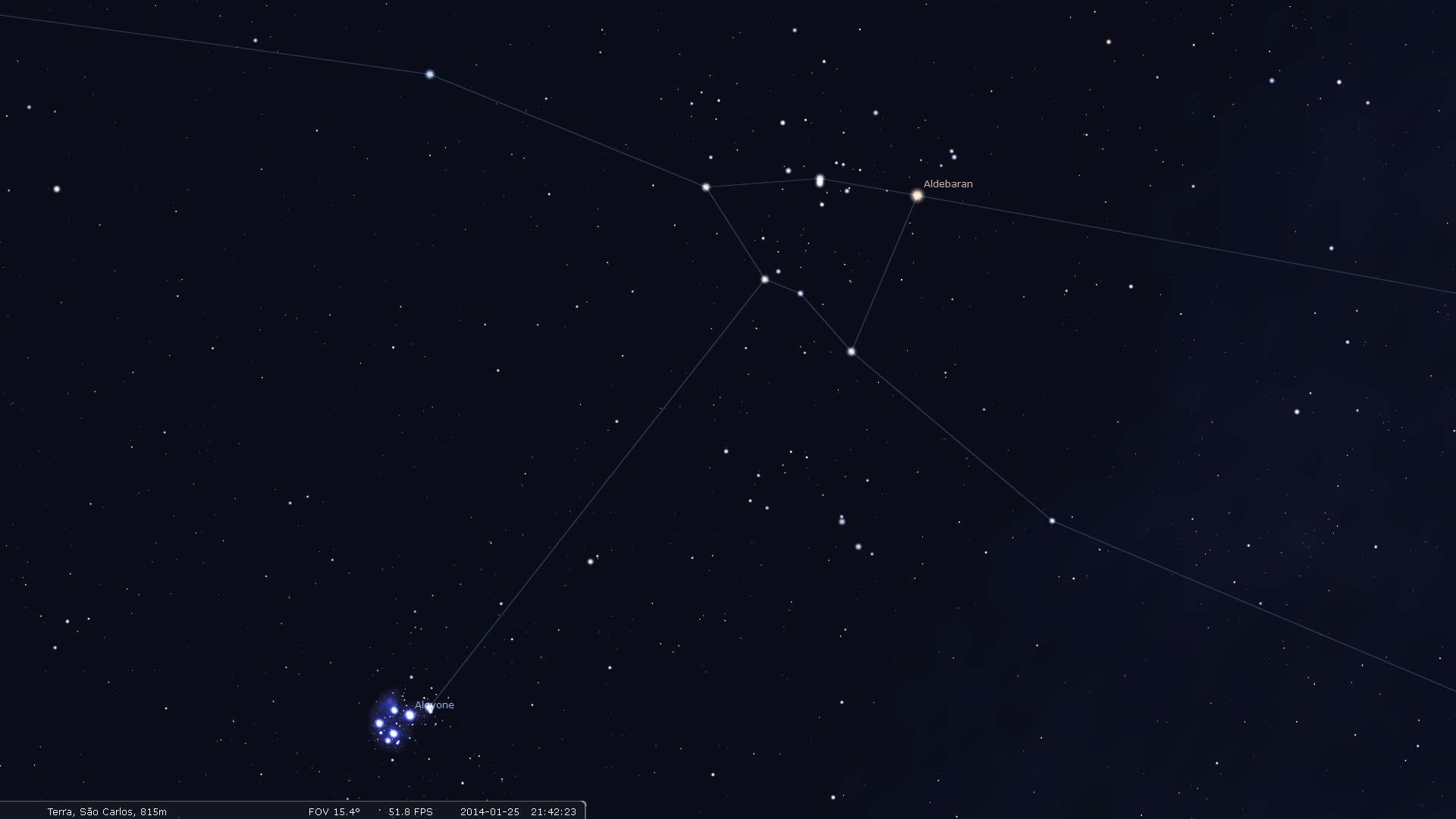 Crédito da imagem: Stellarium
Hyades
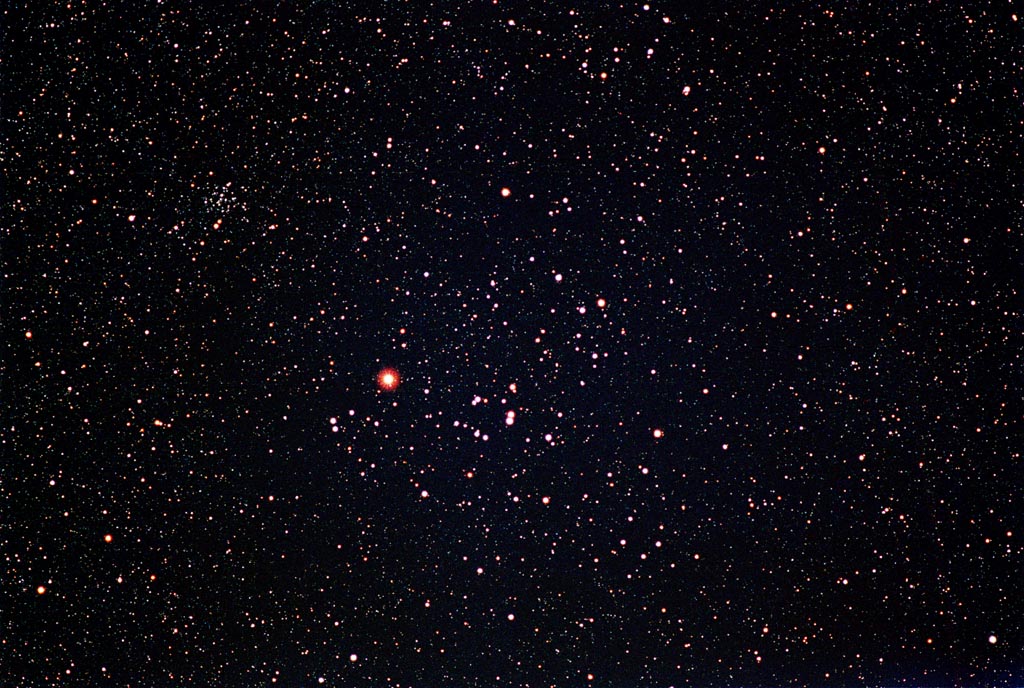 Crédito da imagem: http://messier.seds.org/xtra/ngc/hyades_more.html
Pleiades (M45)
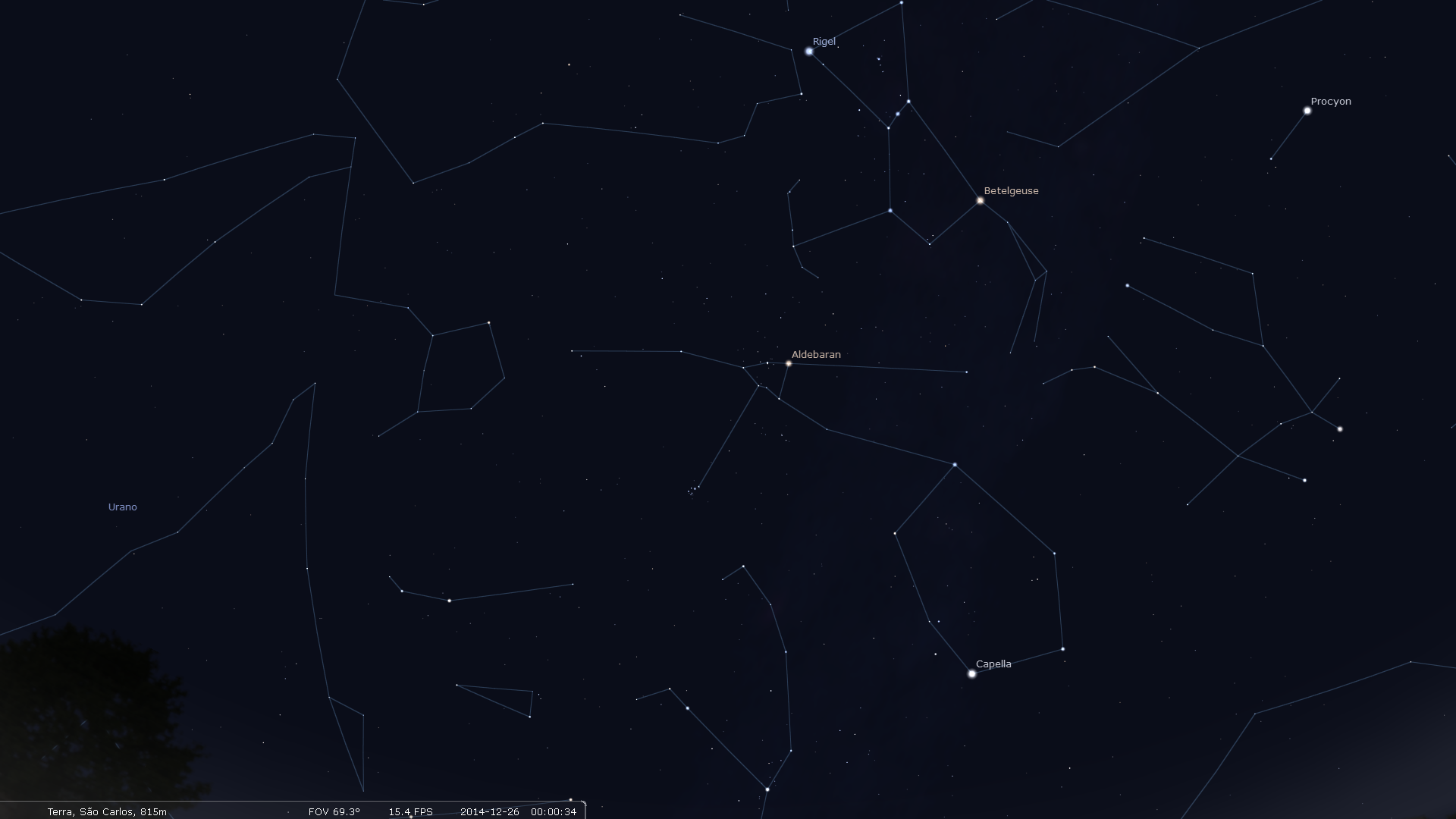 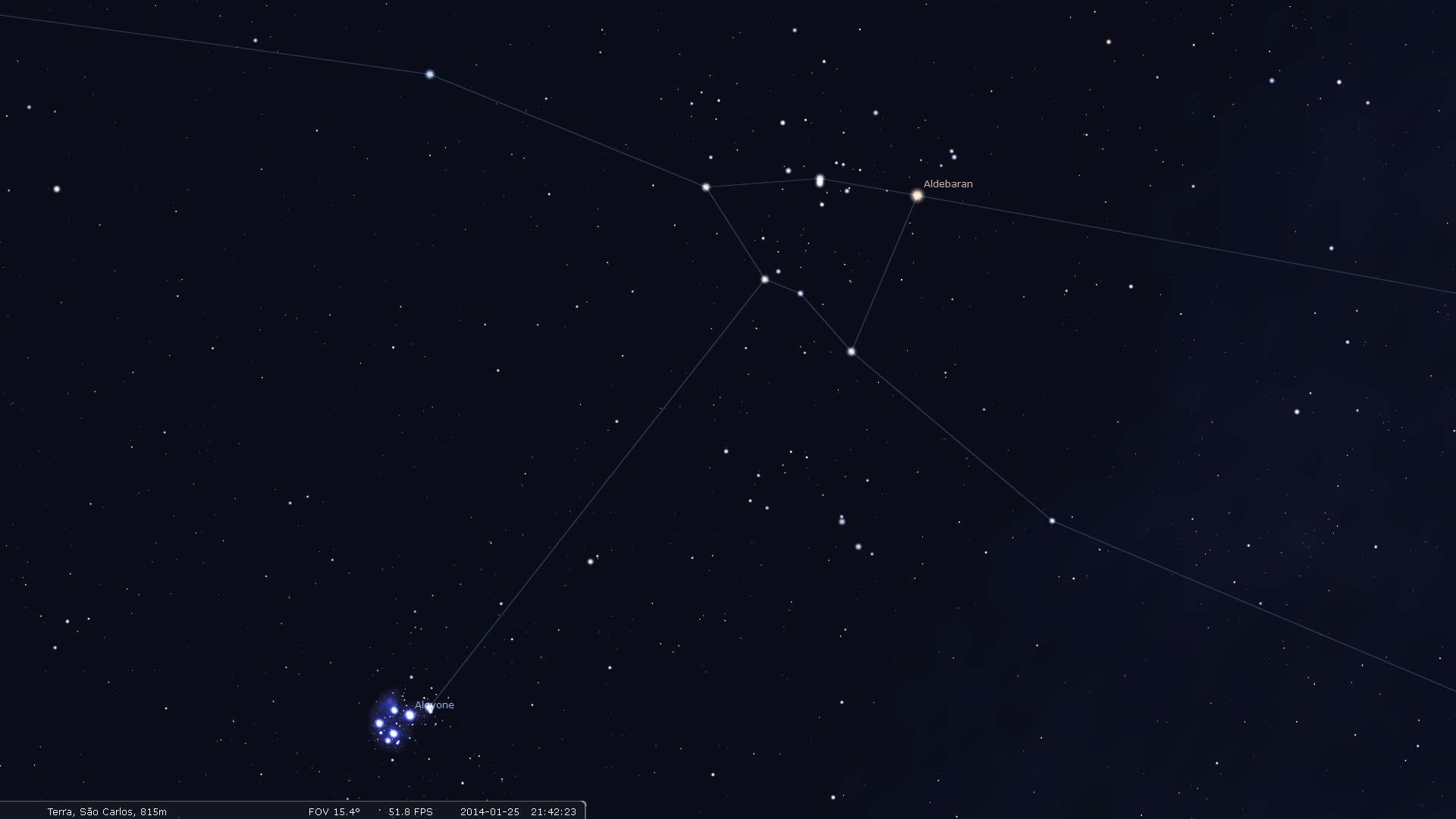 Crédito da imagem: Stellarium
Pleiades: os nomes
Asterope
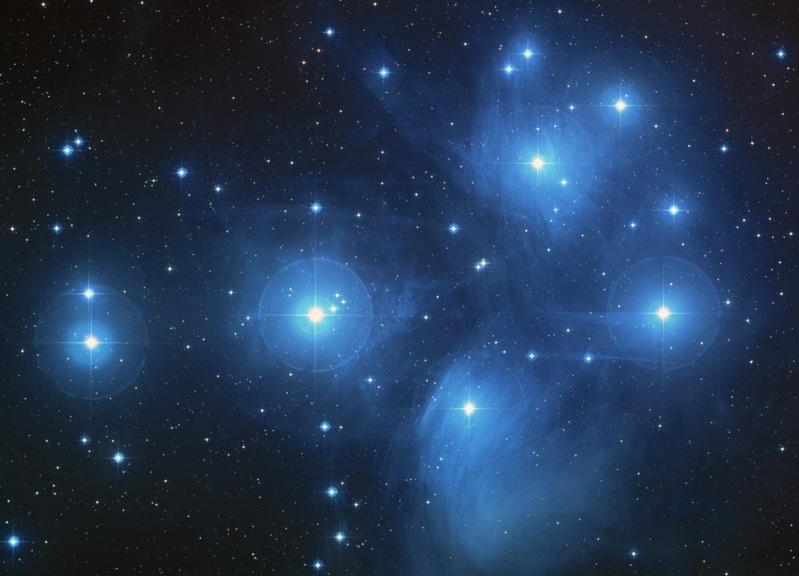 Taygeta
Maia
Celaena
Alcyone
Pleione
Electra
Atlas
Merope
Crédito da imagem: Telescópio Espacial Hubble
Coma berenices
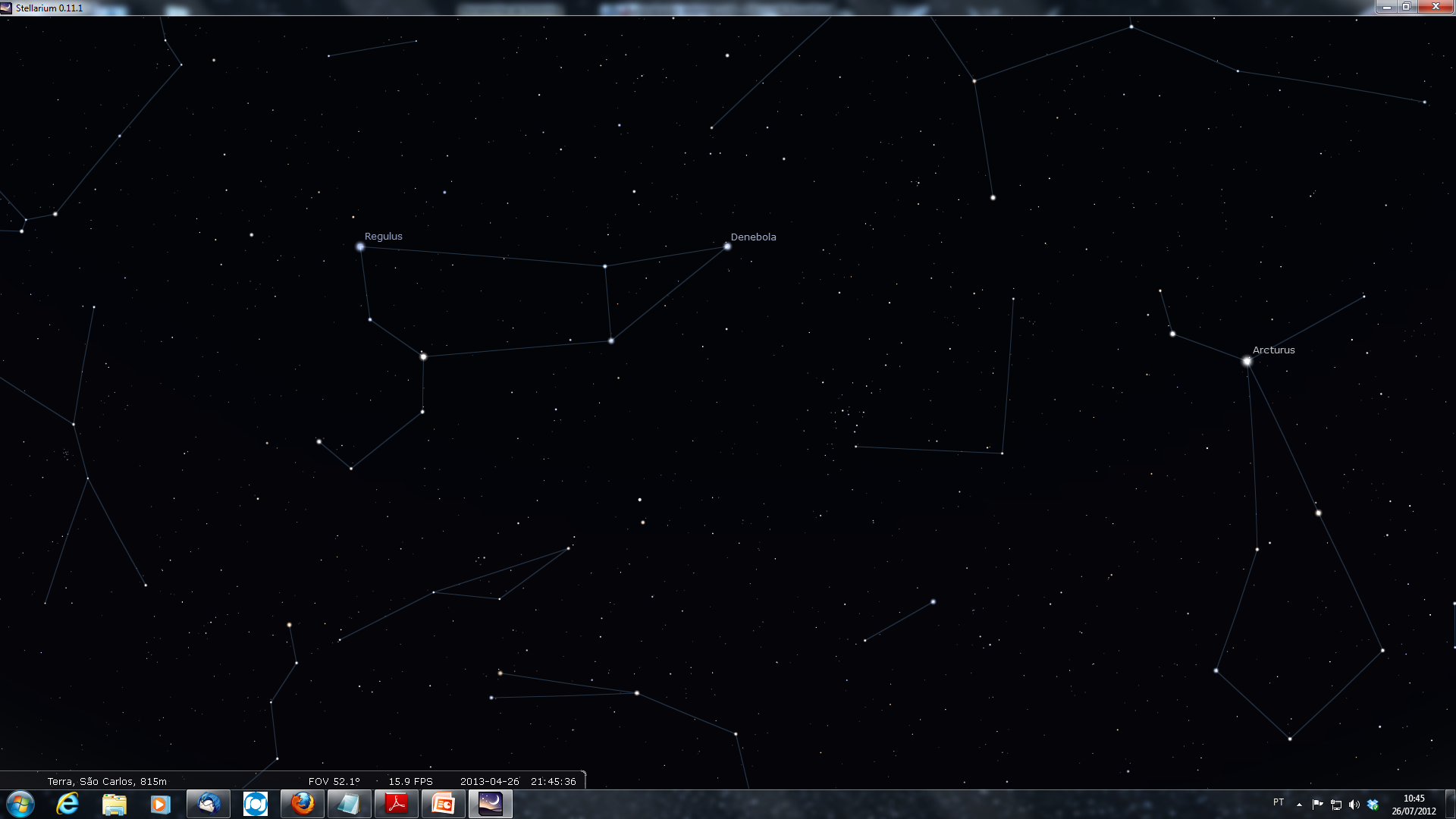 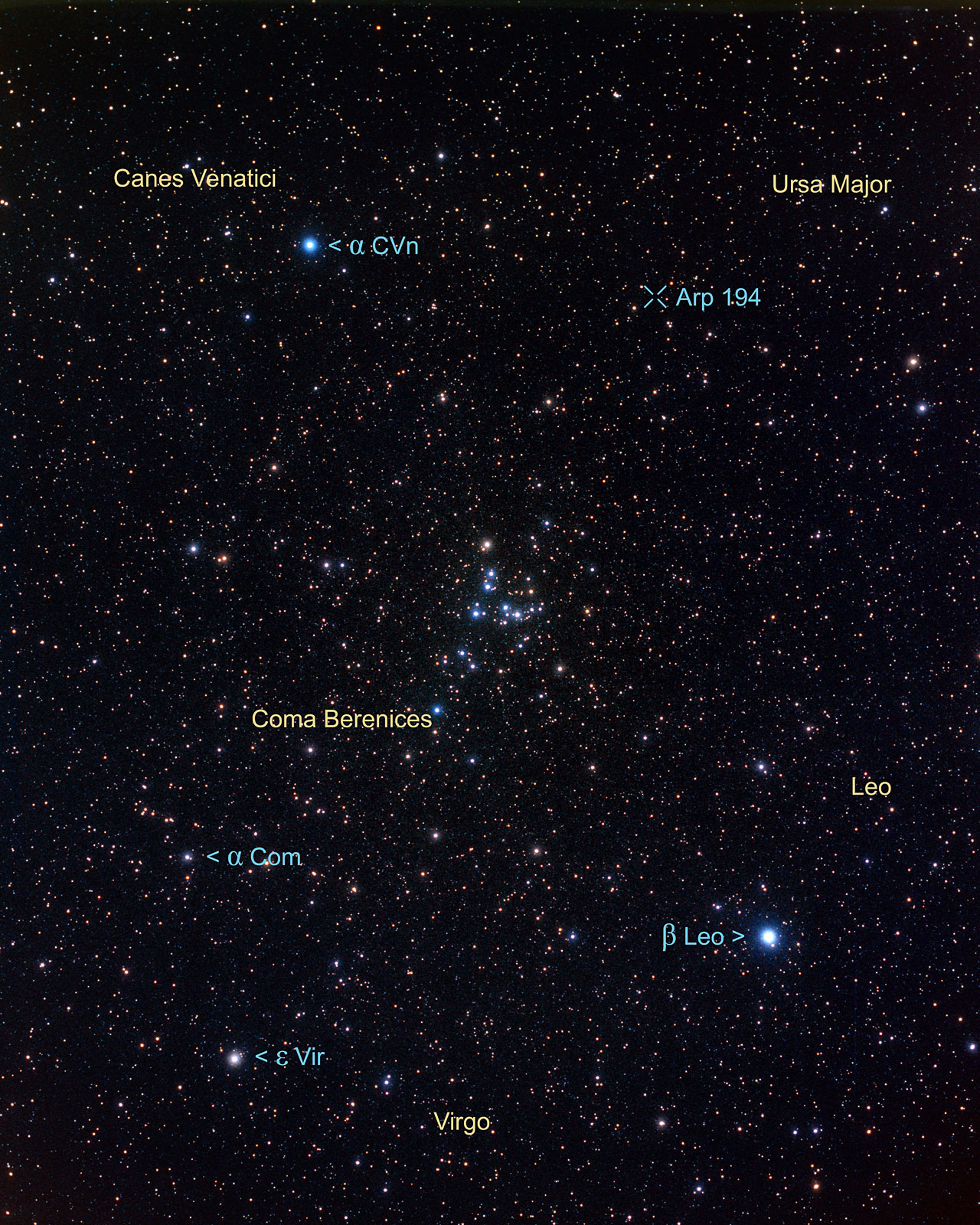 Crédito das imagens: mapa: Stellarium, aglomerado: NASA, ESA Z. Levay and A. Fujii
Borboleta (M6)
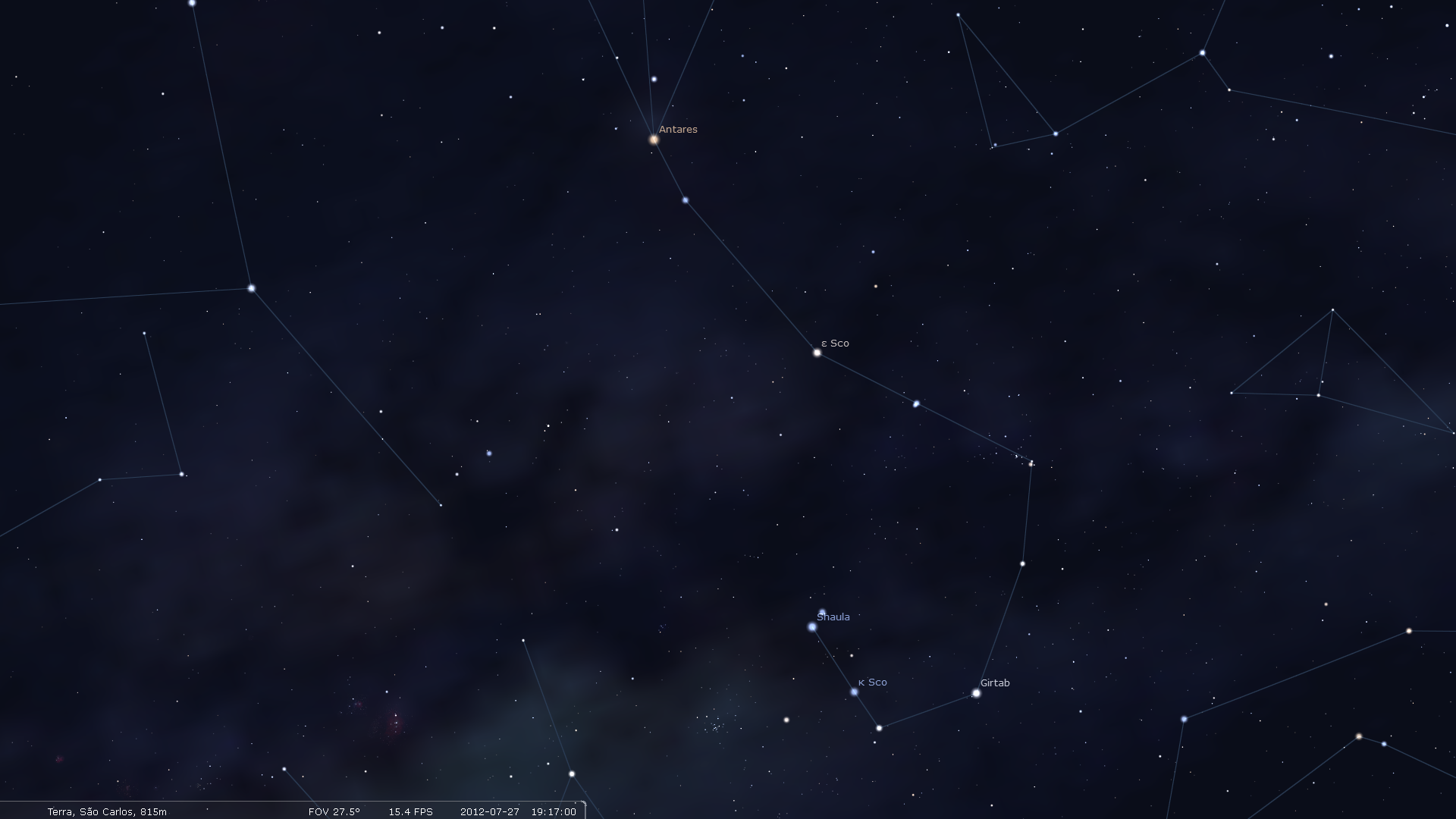 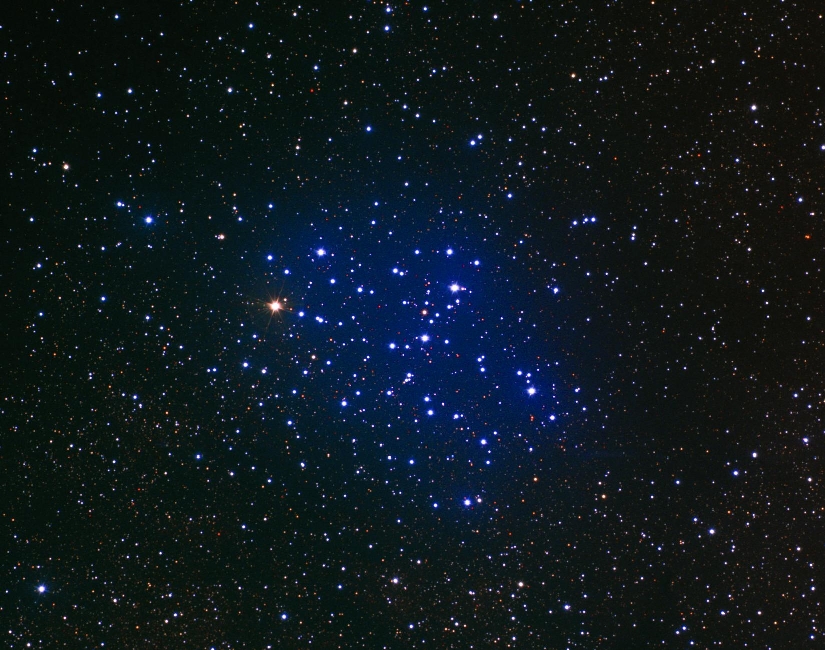 Crédito das imagens: mapa: Stellarium, aglomerado: AURA, NOAO, NSF
[Speaker Notes: Explanation: To some, the outline of the open cluster of stars M6 resembles a butterfly. M6, also known as NGC 6405, spans about 20 light-years and lies about 2,000 light years distant. M6 can best be seen in a dark sky with binoculars towards the constellation of Scorpius, coving about as much of the sky as the full moon. Like other open clusters, M6 is composed predominantly of young blue stars, although the brightest star is nearly orange. M6 is estimated to be about 100 million years old. Determining the distance to clusters like M6 helps astronomers calibrate the distance scale of the universe.]
Caixinha de Joias
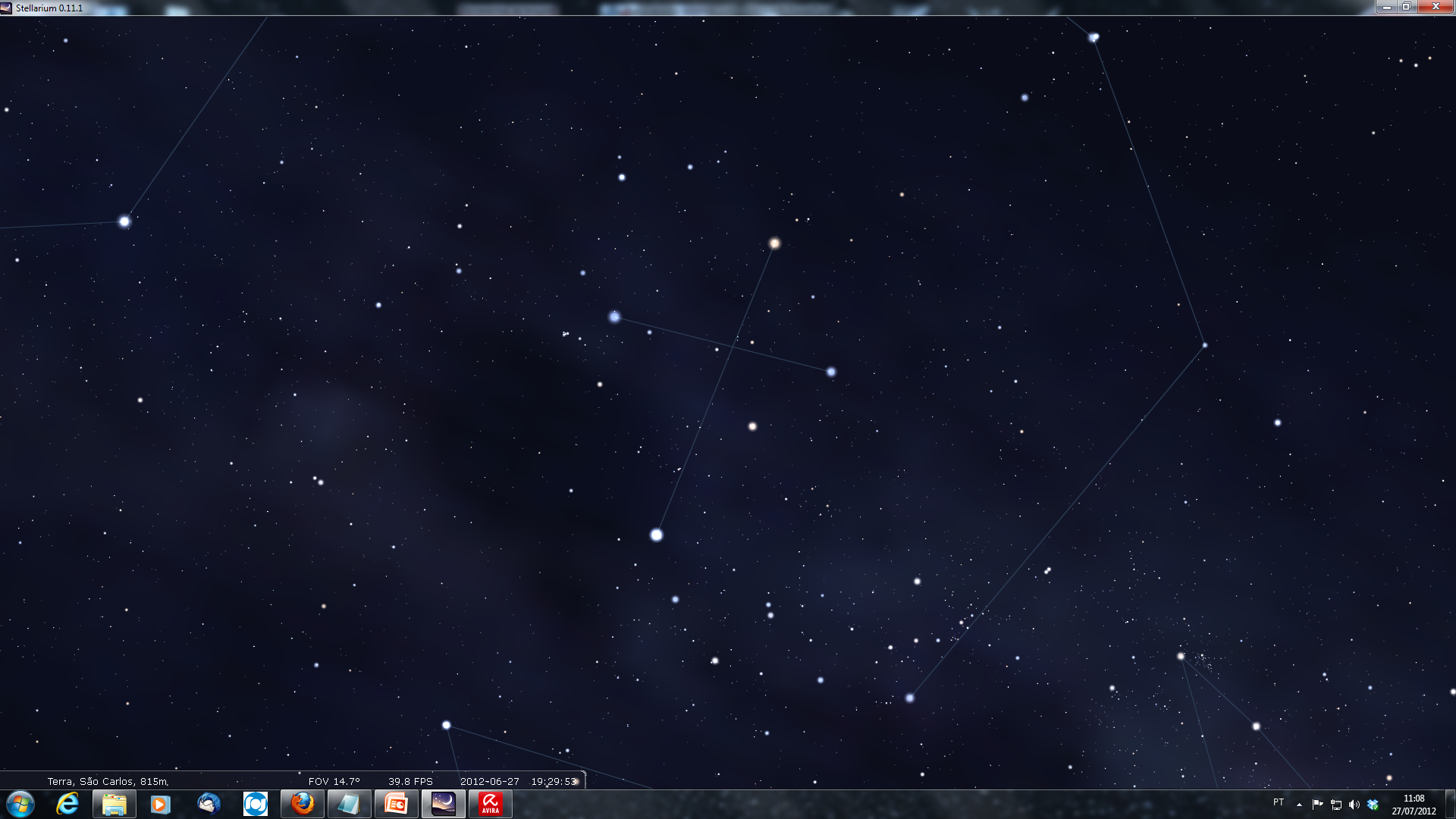 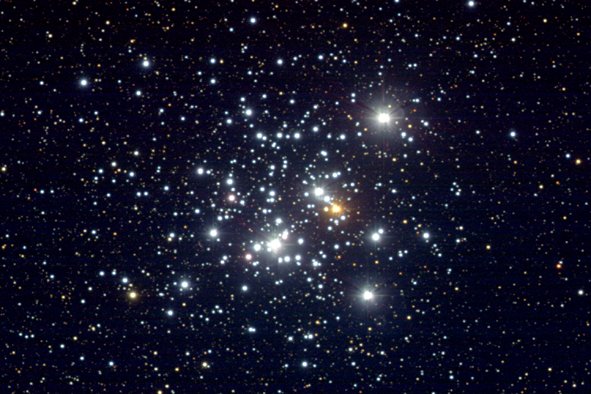 Crédito das imagens: mapa: Stellarium, aglomerado: M. Bessell, MSSSO, Swinburne Centre for Astrophysics & Supercomputing
Omega Centauri
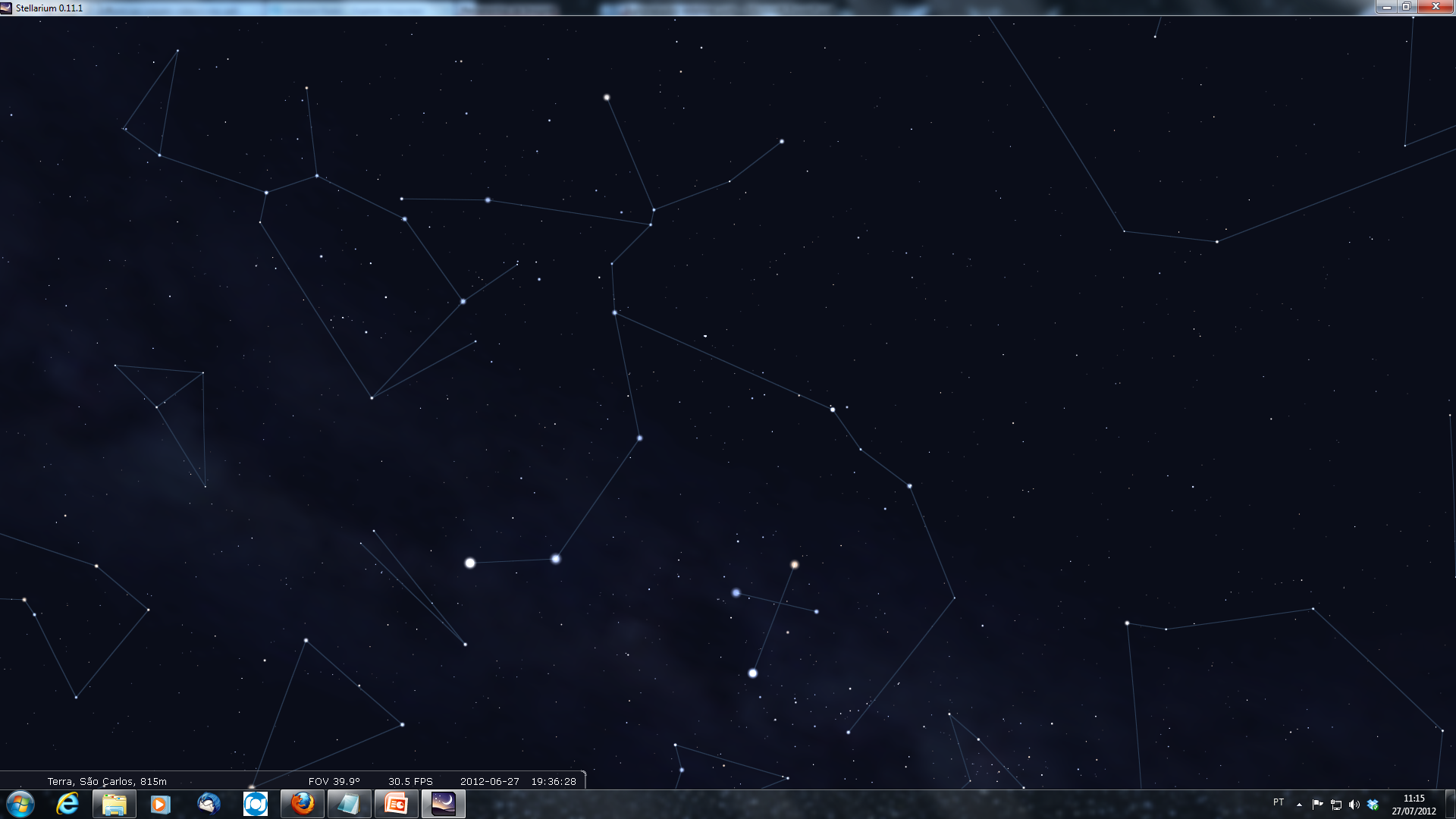 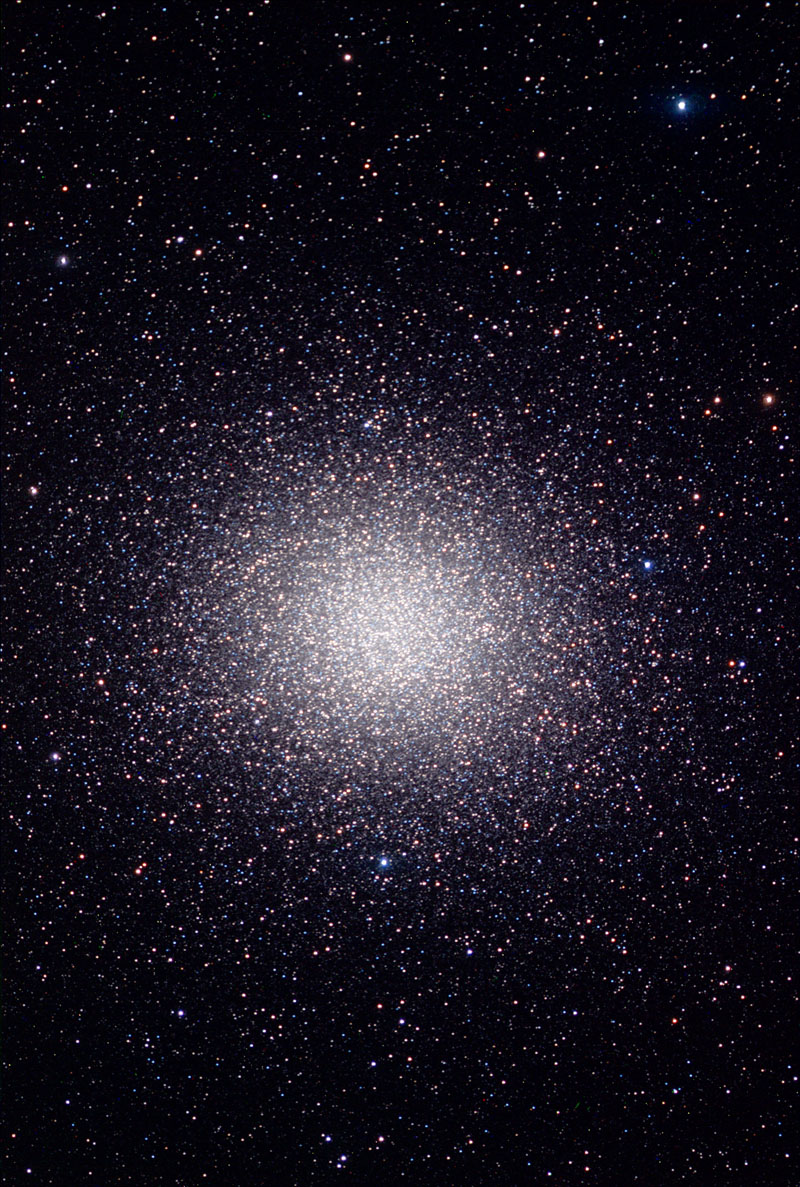 Crédito das imagens: mapa: Stellarium, aglomerado: Telescópio Espacial Hubble
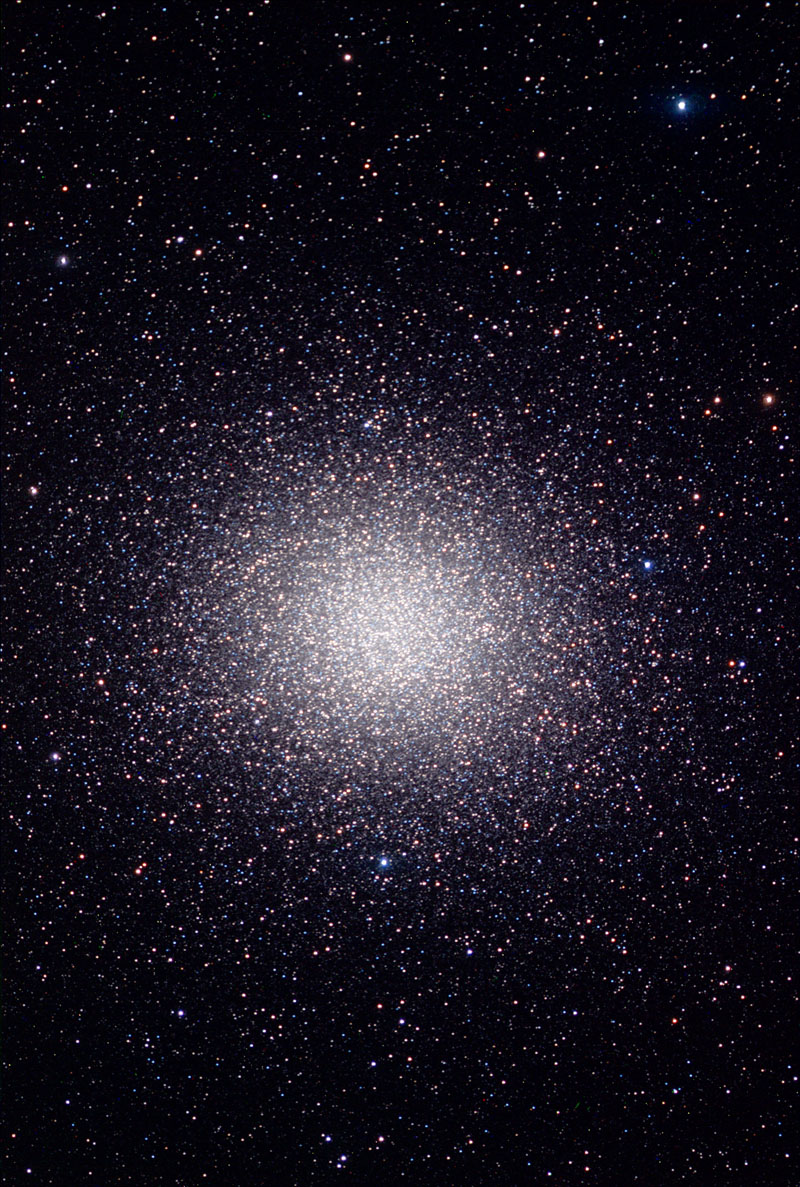 Omega Centauri
Crédito da imagem: Telescópio Espacial Hubble
47 Tucanae
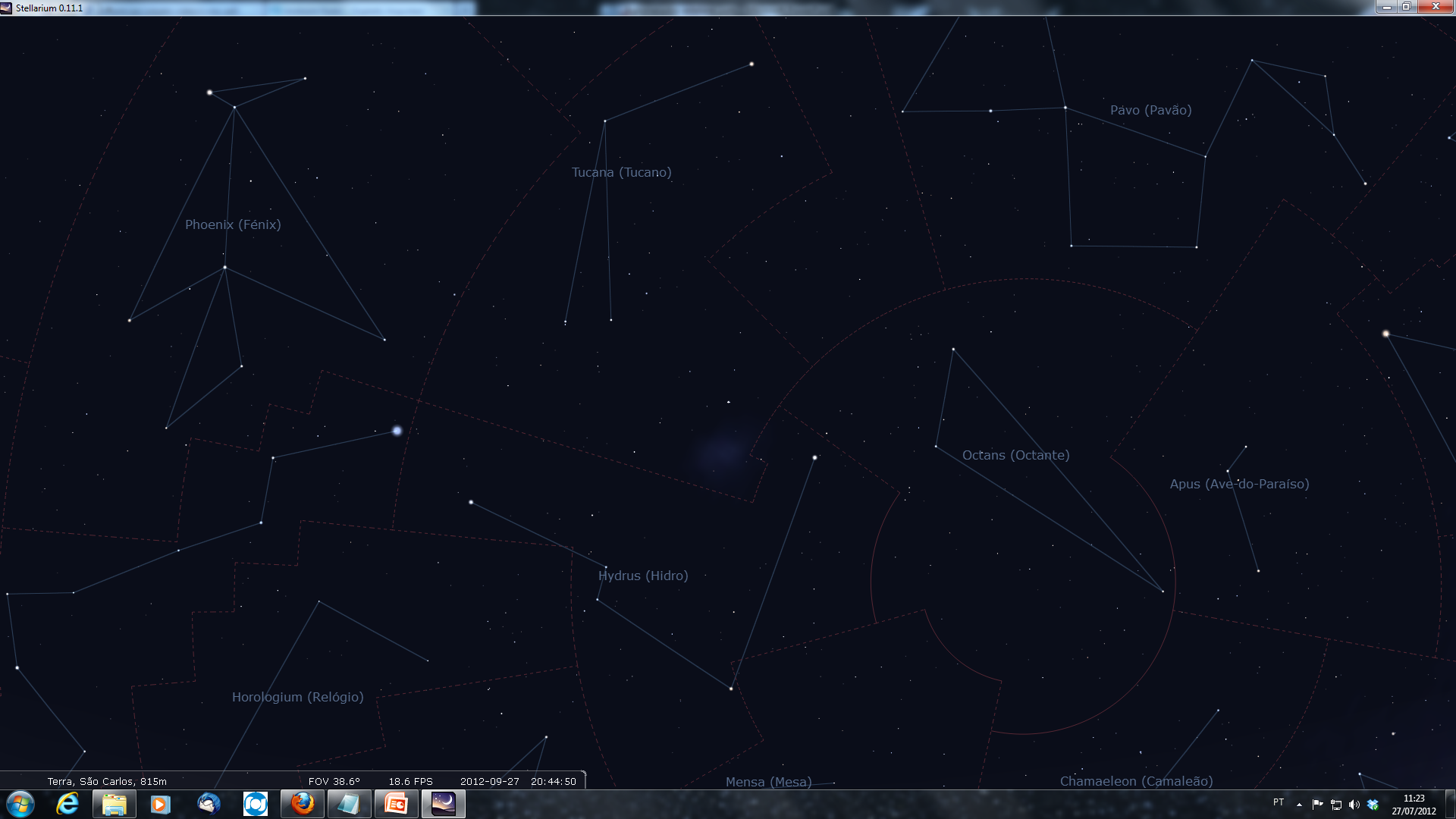 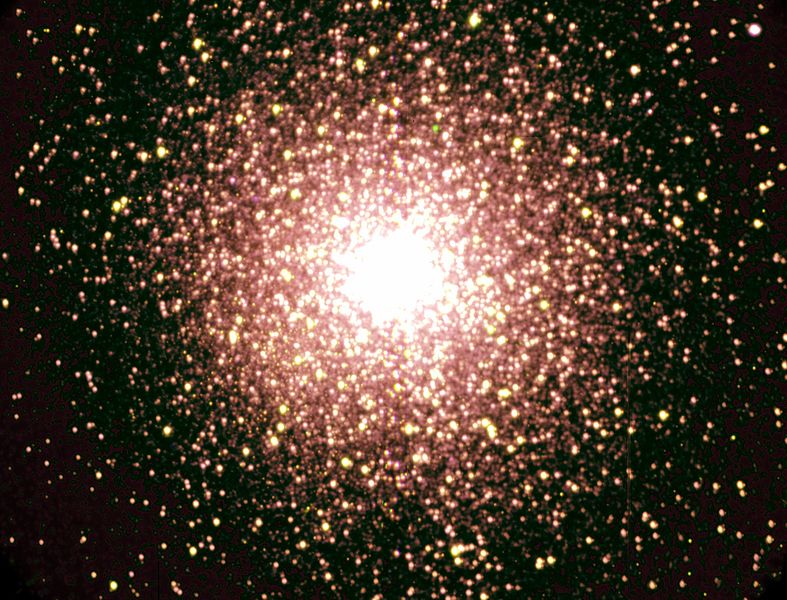 Crédito das imagens: mapa: Stellarium, aglomerado: http://en.wikipedia.org/wiki/Globular_cluster
As estrelas
Estrelas:
São corpos gasosos no interior dos quais ocorrem, ou ocorreram, reações de fusão nuclear sustentáveis formando elementos mais pesados.
Nascimento de umaestrela
Início das
reações de
Fusão Nuclear
Nebulosa
inicial
Nasceu a estrela !
Crédito da imagem: Prof. Roberto Boczko, com adaptações
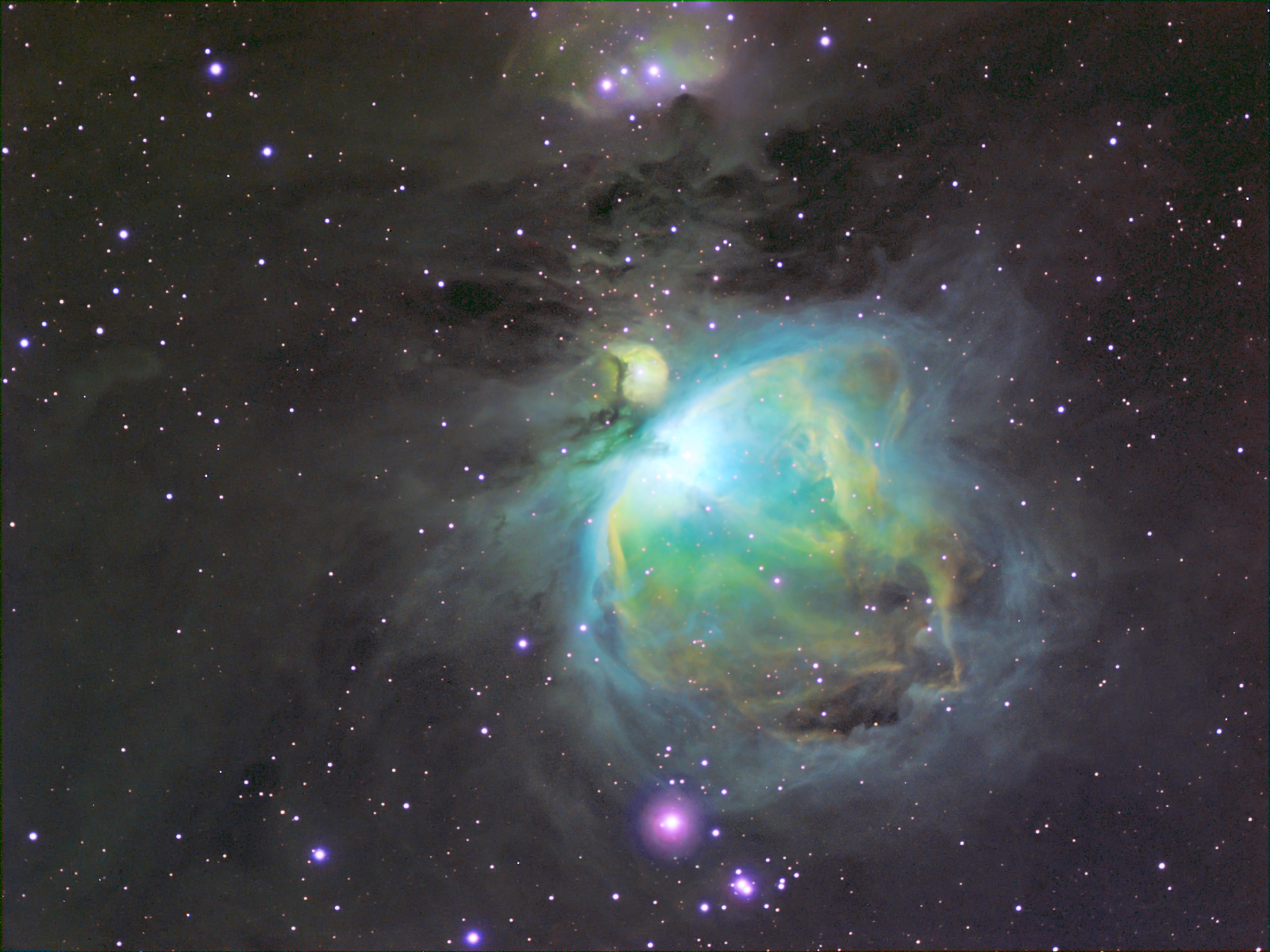 Exemplo de berçário estelar: nebulosa de Orion
Crédito da imagem:http://www.ruppel.darkhorizons.org
Por que as estrelas parecem tão diferentes do Sol?Distâncias estelares
Unidade de distância mais apropriada: o ano-luz
Ondas
luminosas
300.000
km/s
c
Fóton
Percurso da luz durante 1 ano
1 ano-luz
9,5 trilhões de km
Crédito da imagem: Prof. Roberto Boczko, com adaptações
As cores e tamanhos das estrelas
As cores e as temperaturas
60.000 °C
30.000 °C
  9.500 °C
  7.200 °C
  6.000 °C
  5.000 °C
  3.500 °C
Quente
Sol
Fria
Crédito da imagem:
Prof. Roberto Boczko, 
com adaptações
Tamanhos das estrelas
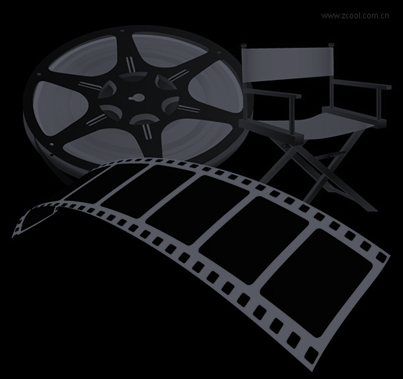 Crédito: Jon S. disponível em http://www.youtube.com/watch?v=c8CgDGhYKe8
A vida das estrelas
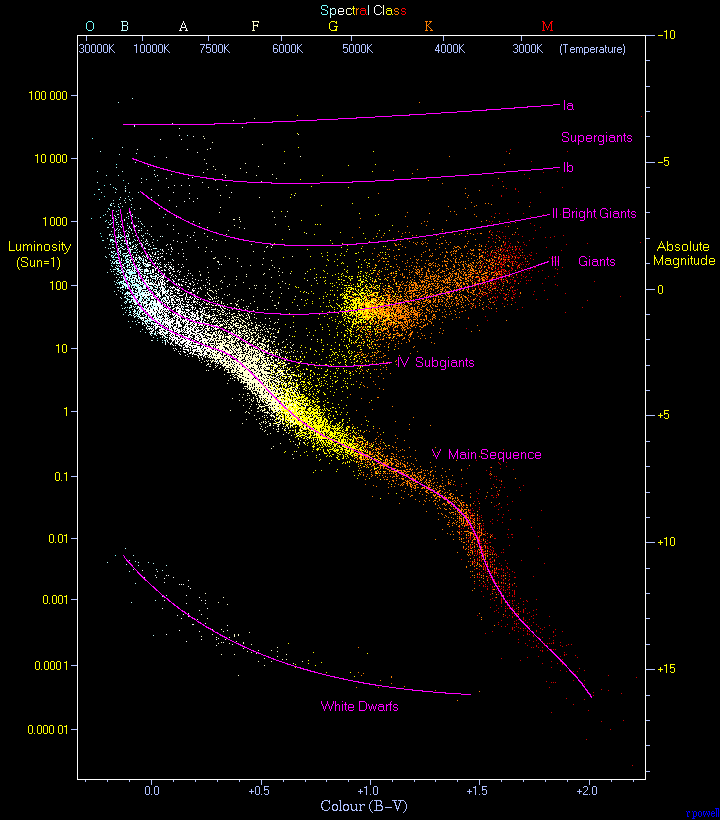 Diagrama de Hertzprung-Russel(diagrama H-R)
Crédito da imagem: Wikipedia, disponível em http://en.wikipedia.org/wiki/Hertzsprung%E2%80%93Russell_diagram
Sequência evolucionária mais geral
Estrela de pouca massa
Gigante vermelha
Nebulosa planetária
Anã branca
Imagens fora de escala
Nuvem interestelar
Estrela de nêutrons
Remanescente de supernova
Estrela de grande massa
Supergigante vermelha
Supernova
Buraco negro
Como as estrelas se distribuem no Universo?
Todas as estrelas que vemos no céu à noite são apenas as mais próximas num conjunto muito maior que contém cerca de 100 bilhões de estrelas: a Via Láctea:
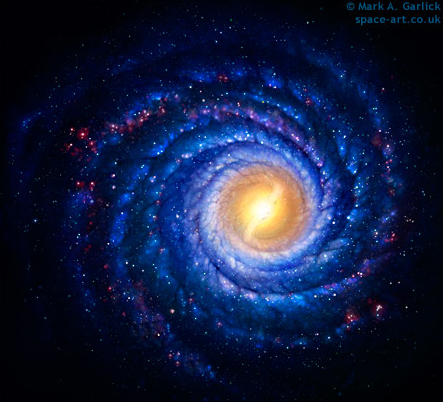 100 mil a.l.
A Via Láctea: vista oblíqua
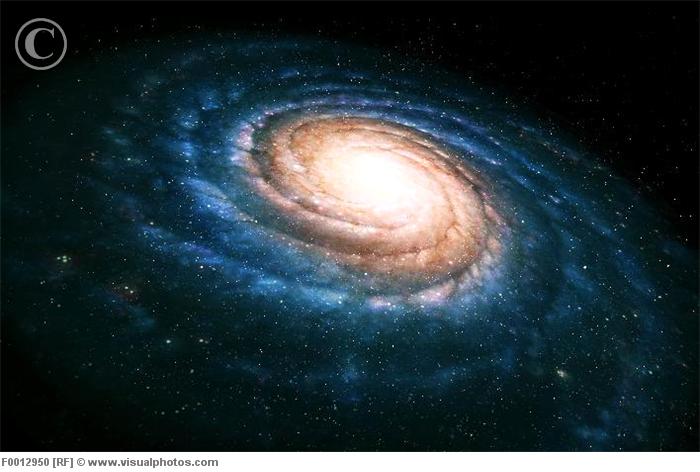 Crédito da imagem: Mark Garlick, disponível em http://www.visualphotos.com
Como seria a Via Láctea de perfil
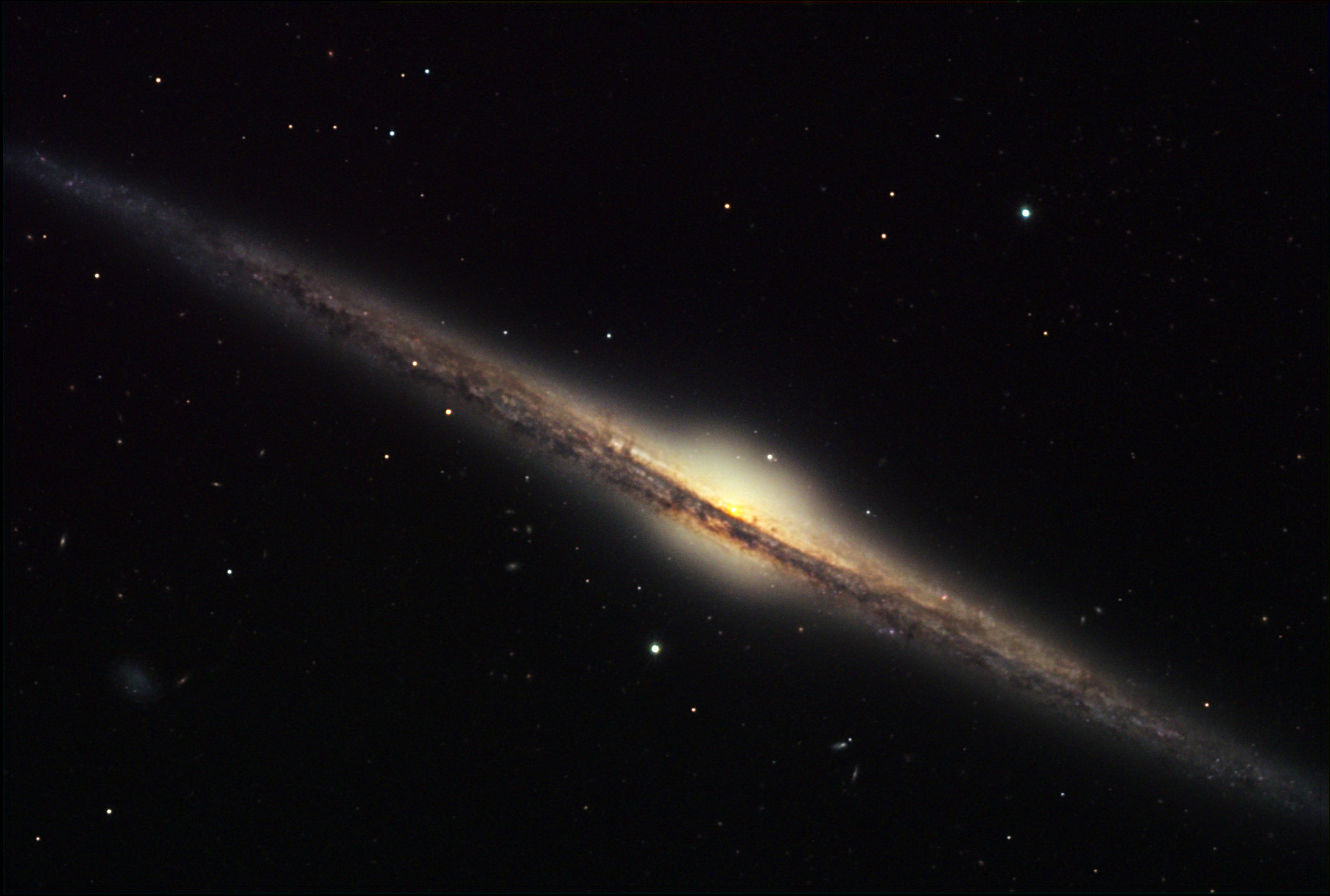 Crédito da imagem: Bruce Hugo e Leslie Gaul/Adam Block/NOAO/AURA/NSF
A Via Láctea, por sua vez, se insere em ambientes cada vez maiores:

 o grupo local de galáxias

 o superaglomerado local de galáxias

 a estrutura em grande escala do Universo
Voltando aos 
aglomerados estelares
Há dois tipos de aglomerados estelares

 aglomerados abertos (ou galácticos)
Exemplos: Pleiades, Hyades, caixinha de joias.

 aglomerados globulares
Exemplos: Omega Centauri, 47 Tucanae
Características
Aglomerados abertos
 são menos densos e com menos estrelas (da ordem de centenas)
 são mais numerosos
 são mais jovens que os globulares
 se concentram próximos ao plano da V-L.
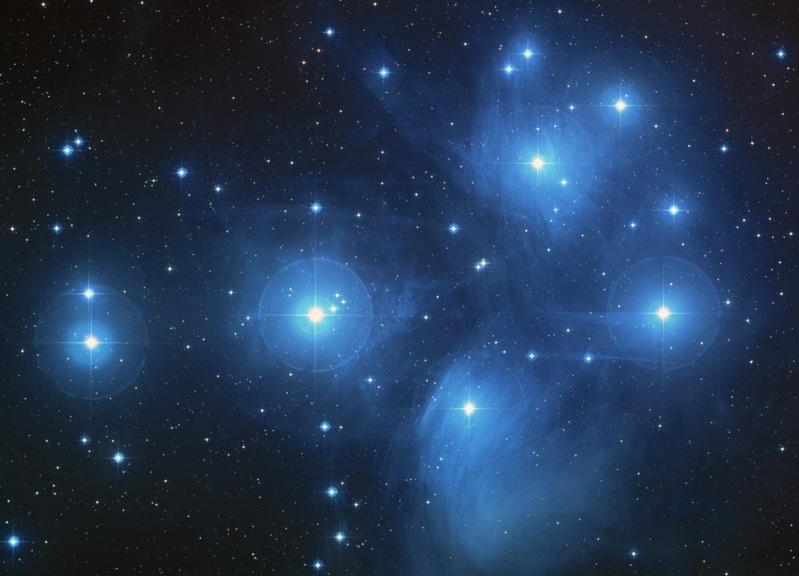 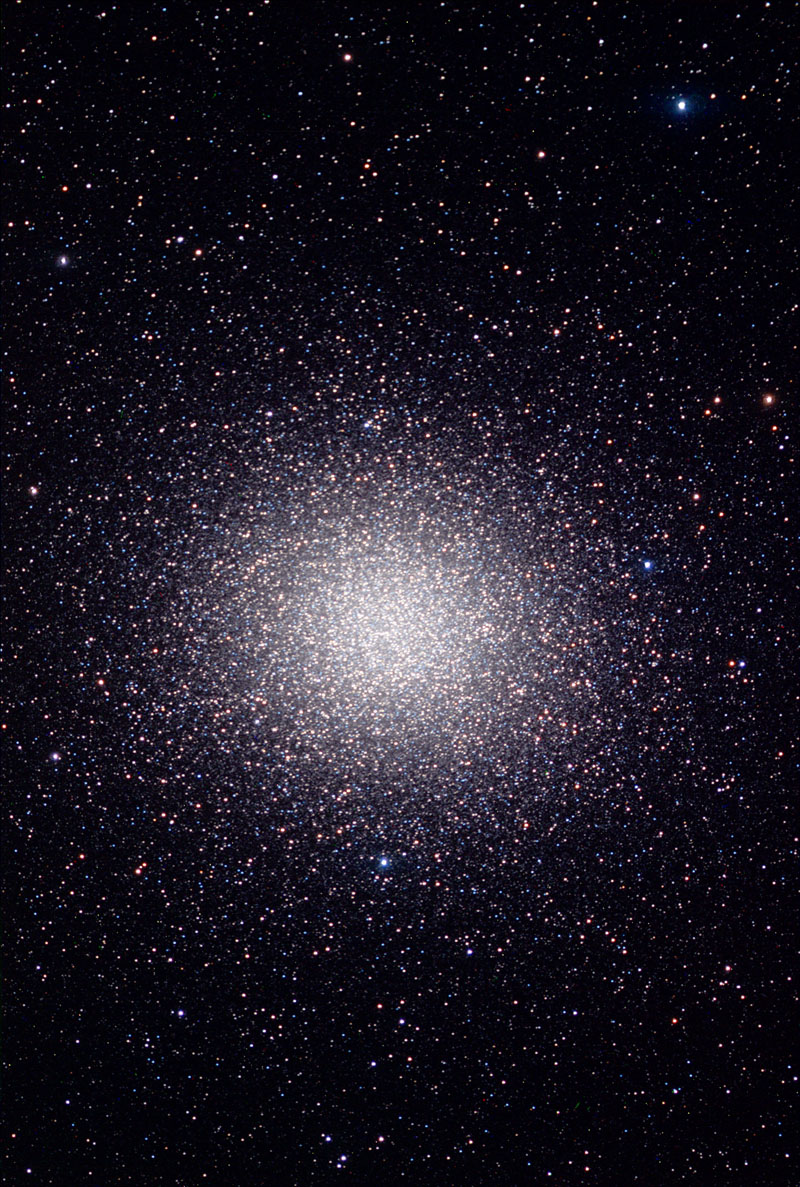 Aglomerados globulares
 são densos e contém em média 100 mil estrelas
 são poucos (cerca de 200 na V-L)
 são mais velhos que os abertos
 se distribuem de forma esférica ao redor do centro da V-L.
Crédito das imagens: Telescópio Espacial Hubble
Mas como sabemos isso tudo?
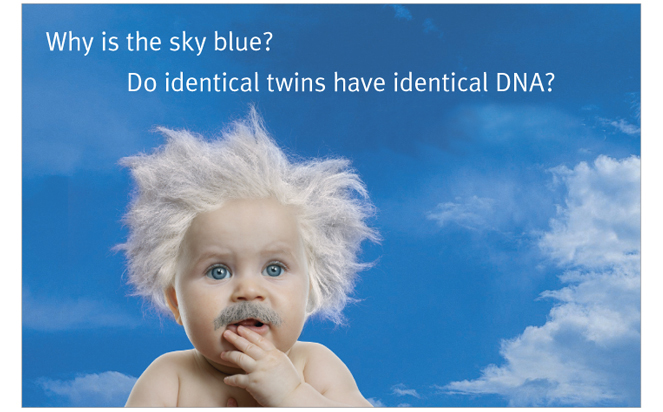 Crédito da imagem: http://www.aaas.org
Idades:
Com base nos diagramas H-R, é possível determinar idades dos aglomerados
Diagrama H-R de aglomerado aberto
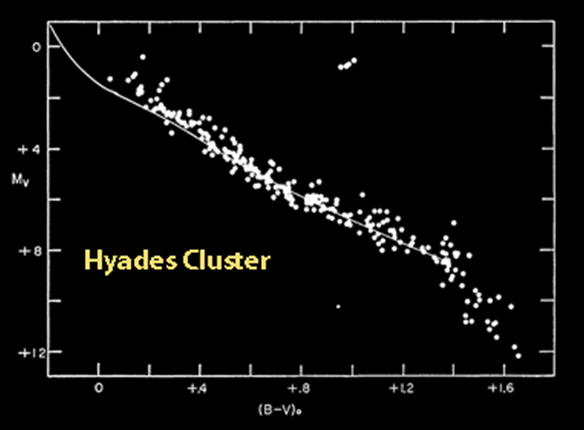 Magnitude visual
Tipo espectral
Crédito da imagem: Australia Telescope Outreach and Education
Diagrama H-R de aglomerado globular
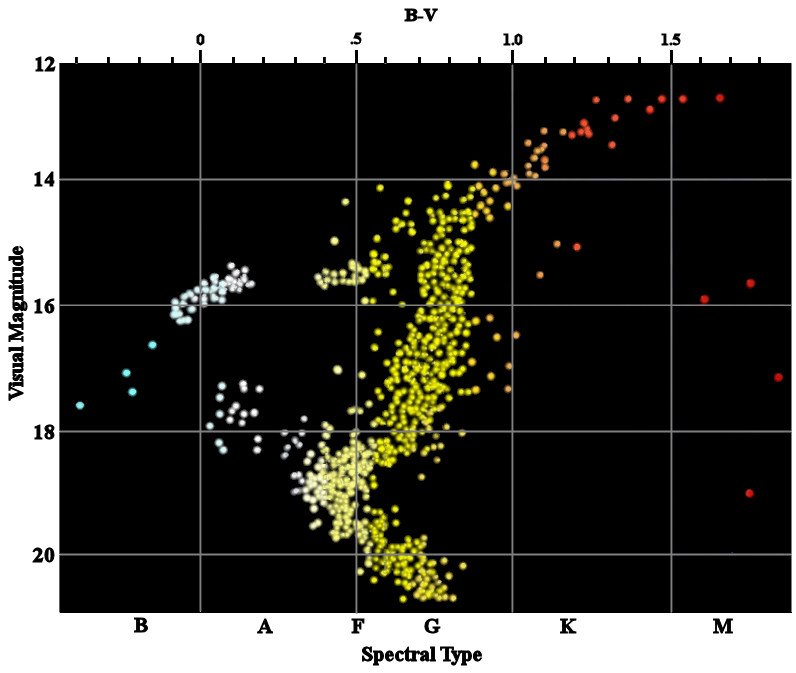 Magnitude visual
Tipo espectral
Crédito da imagem: Wikipedia, disponível em http://en.wikipedia.org/wiki/Horizontal_branch
“turn-off”: comparação entre dois aglomerados abertos
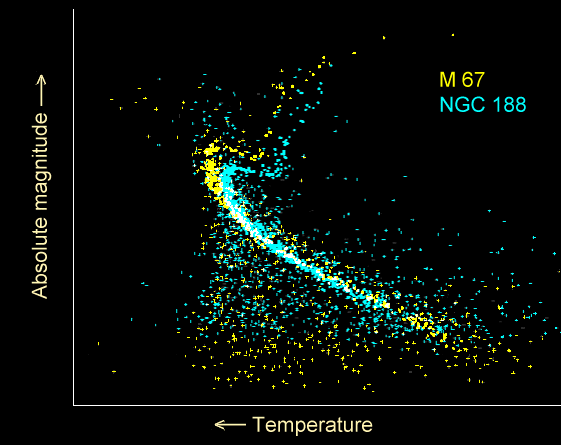 Magnitude visual
Tipo espectral
Crédito da imagem: Wikipedia, disponível em http://en.wikipedia.org/wiki/Horizontal_branch
Distâncias:
Há vários métodos:

 calibração do diagrama H-R

 paralaxe cinemática (abertos)

 estrelas variáveis RR Lyrae (globulares)

 etc
Distribuição:

 a partir das distâncias, podemos mapear a distribuição dos aglomerados

 por simples observação, vemos que os abertos se localizam próximos à V-L, enquanto que os globulares podem ser vistos em qualquer parte do céu.

 E como vemos a V-L no céu?
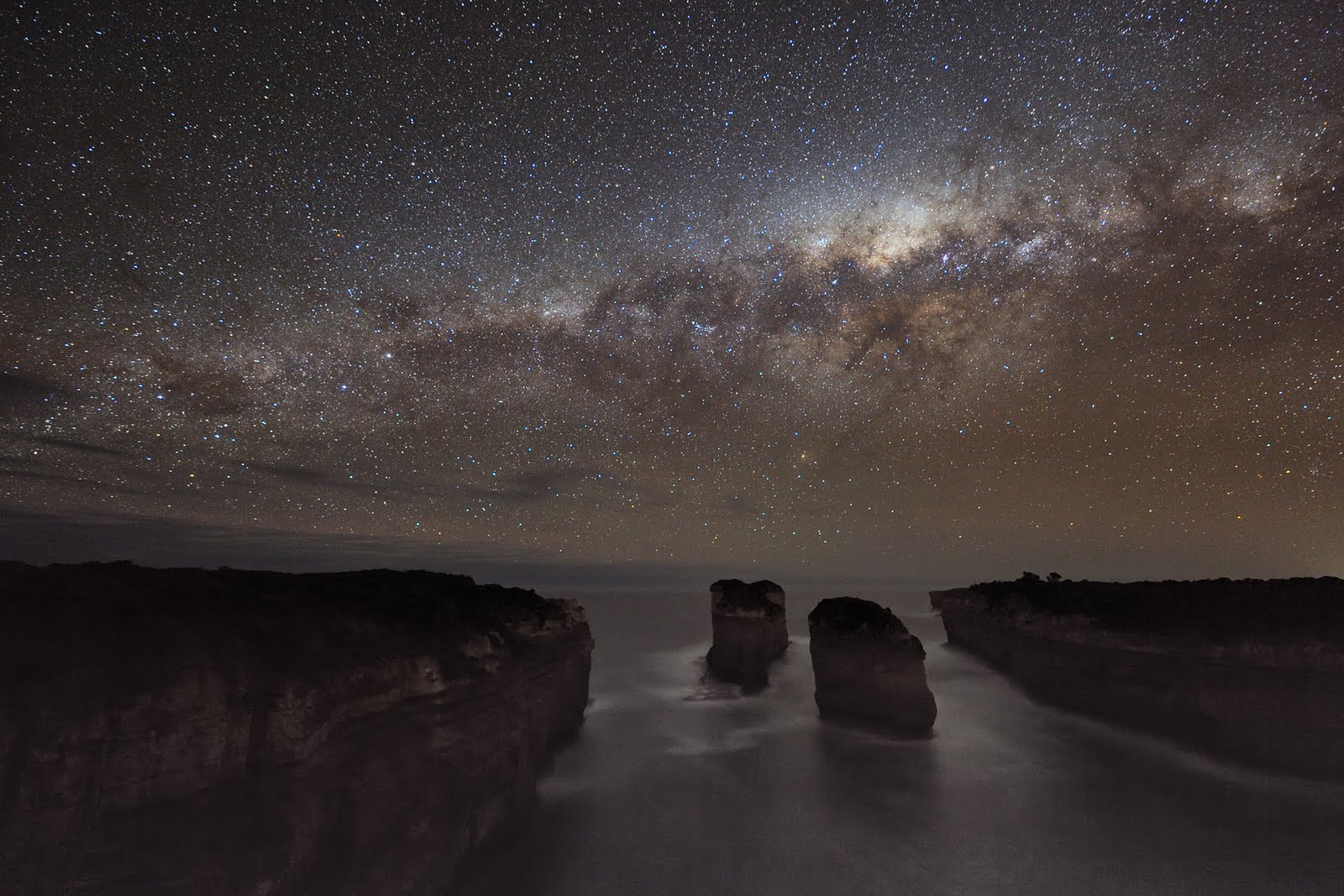 A Via Láctea vista da Terra
Crédito da imagem: Alex Cherney, disponível em http://apod.nasa.gov/apod/ap100823.html
A estrutura da Via Láctea
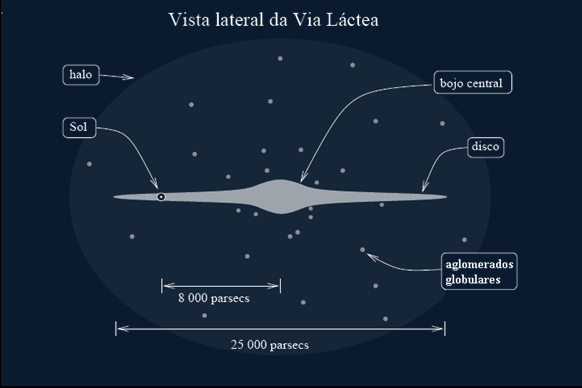 Crédito da imagem:  Oliveira, F. K. S. e Saraiva, M. F. O. (2003)
Além disso, com a observação dos aglomerados, é possível determinar a distribuição dos elementos químicos e com isso temos mais pistas para investigar a evolução estelar e a história da Via-Láctea
Mais informações sobre os aglomerados mencionados…
Imaginação…
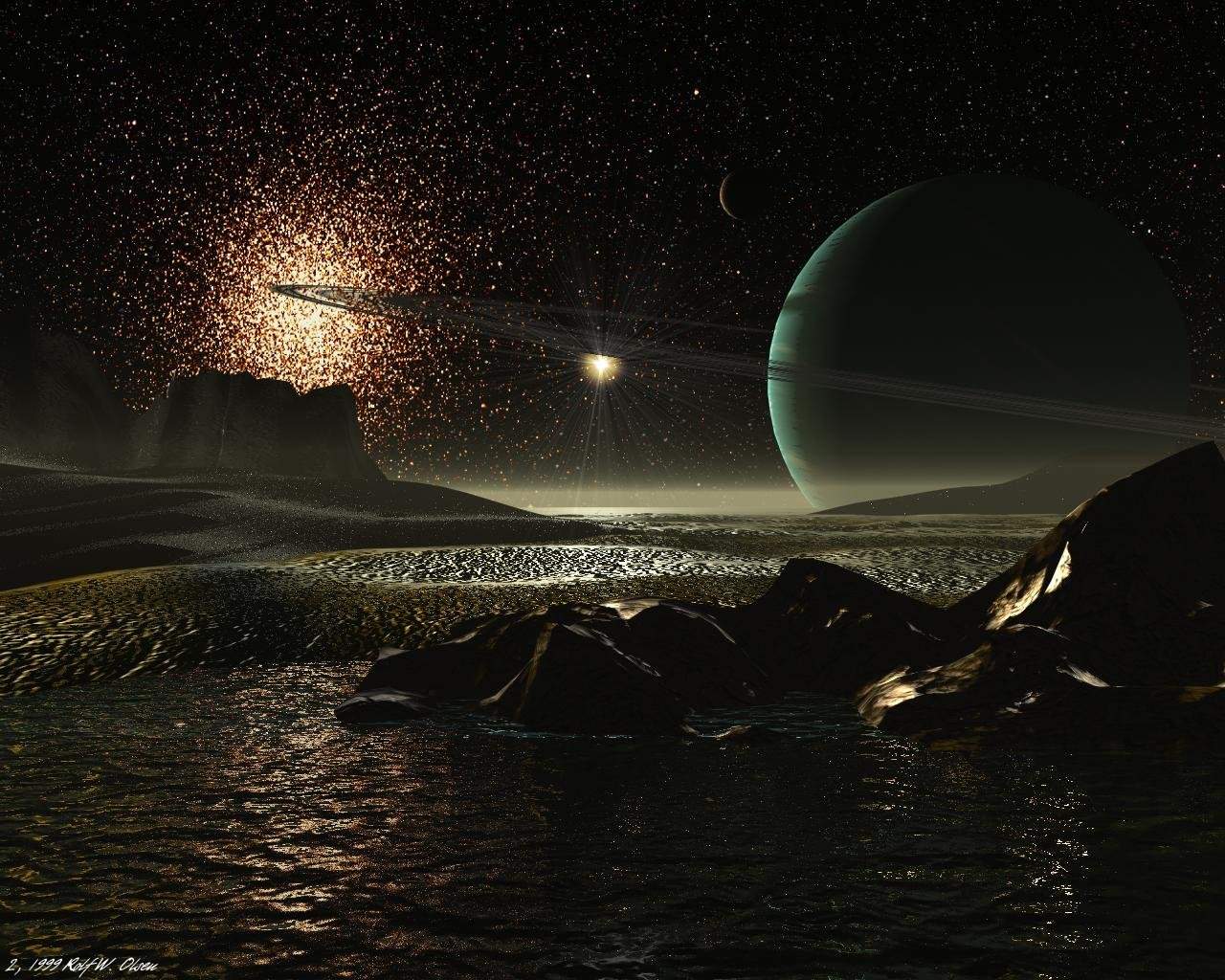 Crédito da imagem: http://www.oocities.org/hwy37/spaceart.html